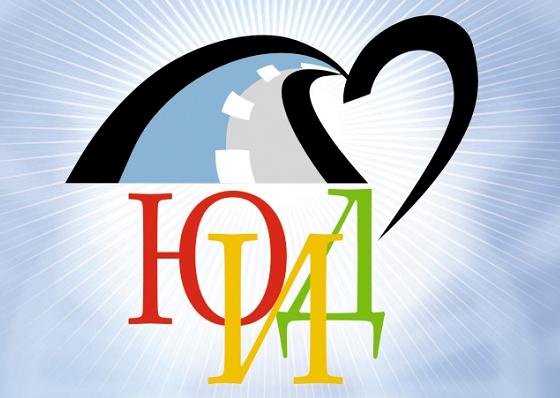 МБОУ ГСОШ №3
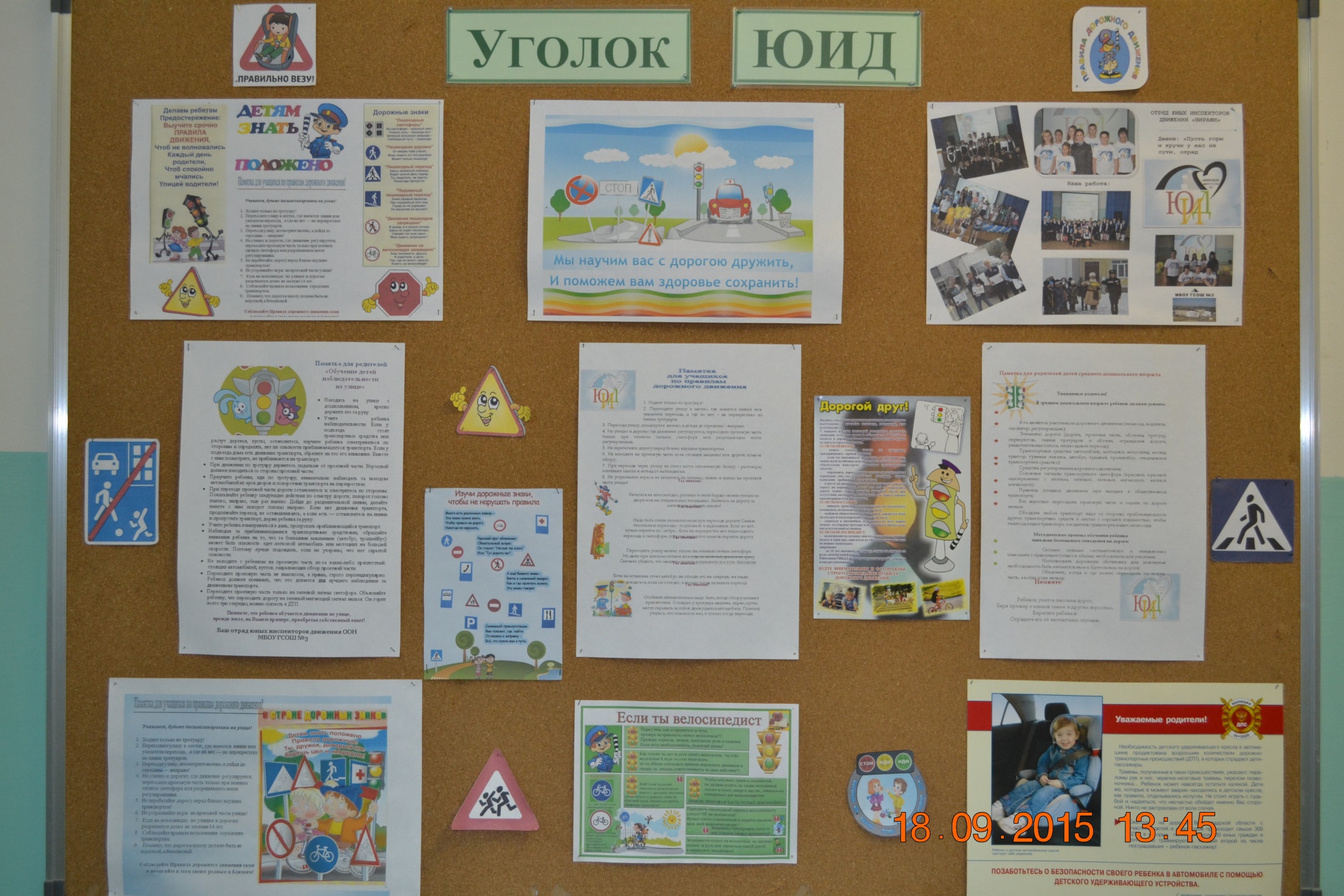 Отряд ЮИД «ООН»
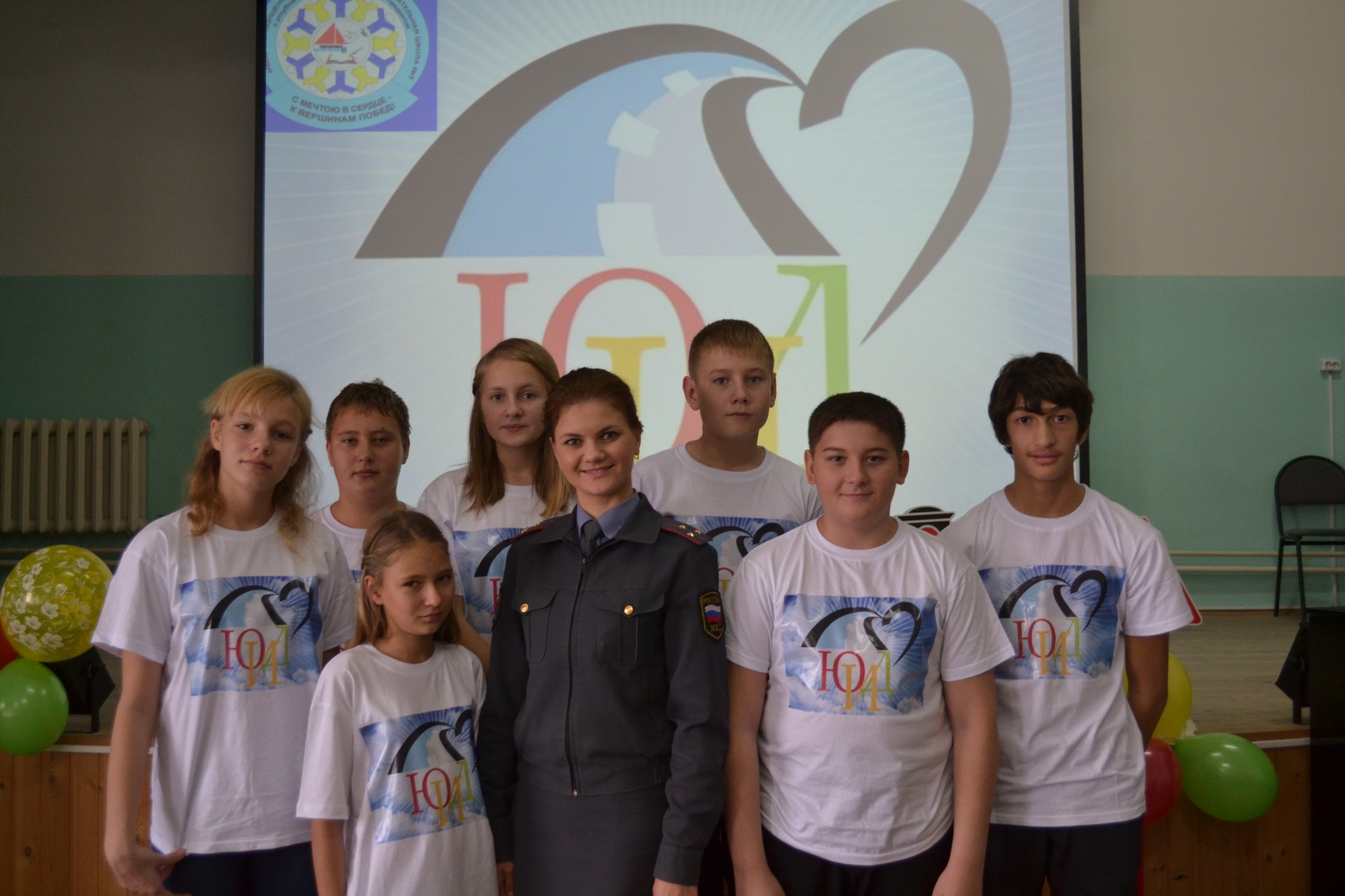 Занятие в 3 а классе по теме: «Улица полна неожиданностей».
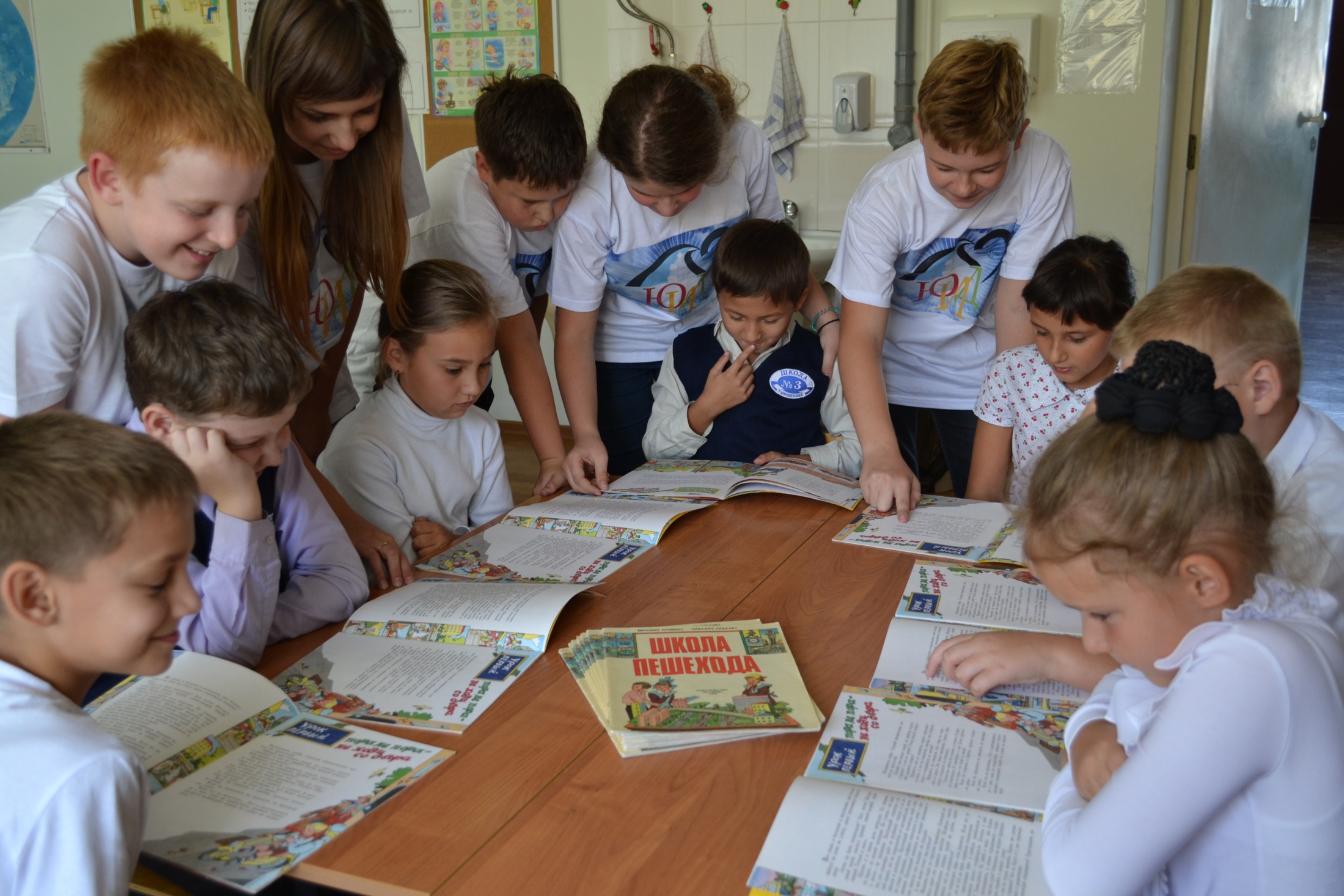 Игра «Красный, желтый, зеленый»
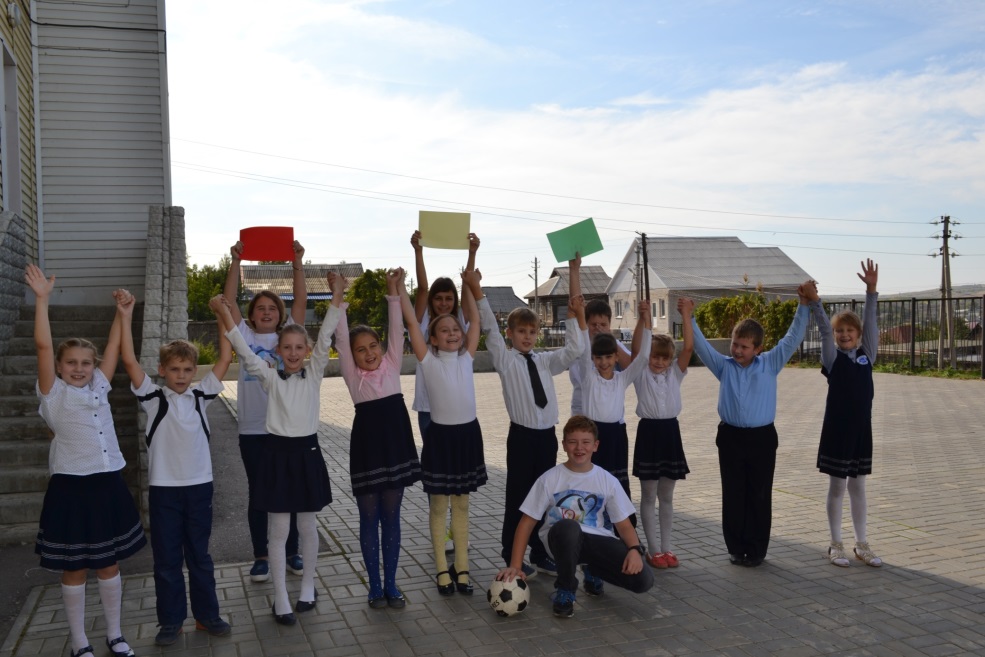 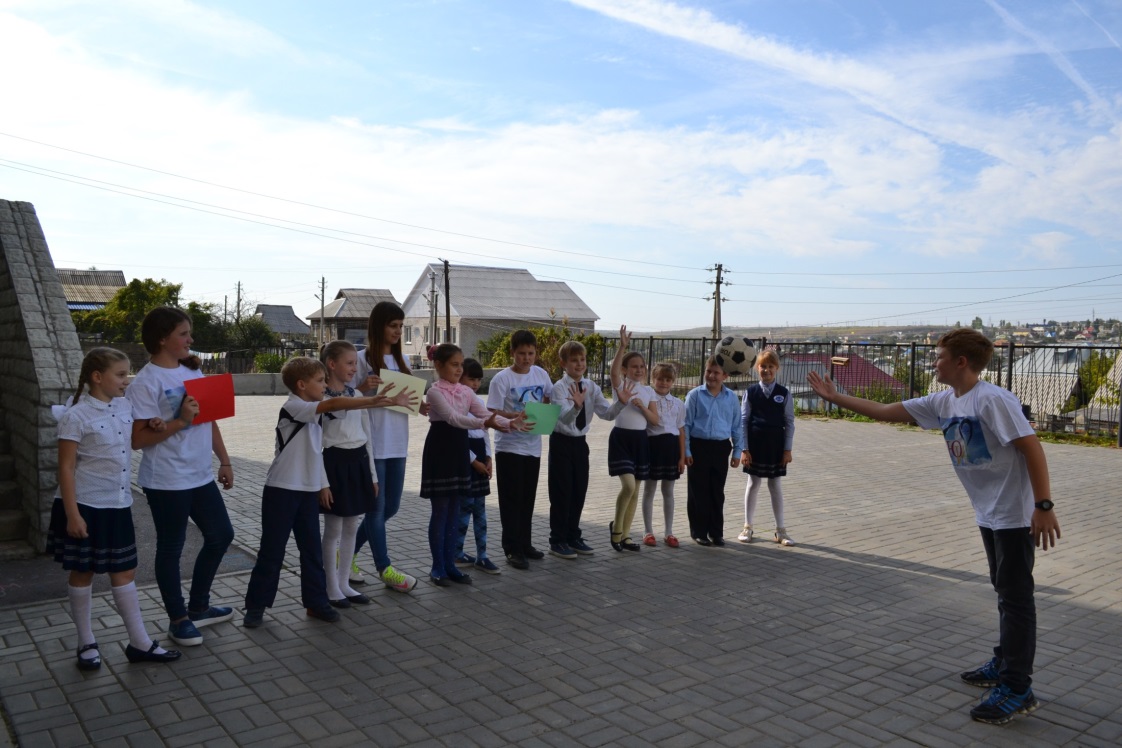 Акция «Не дави жизнь!»
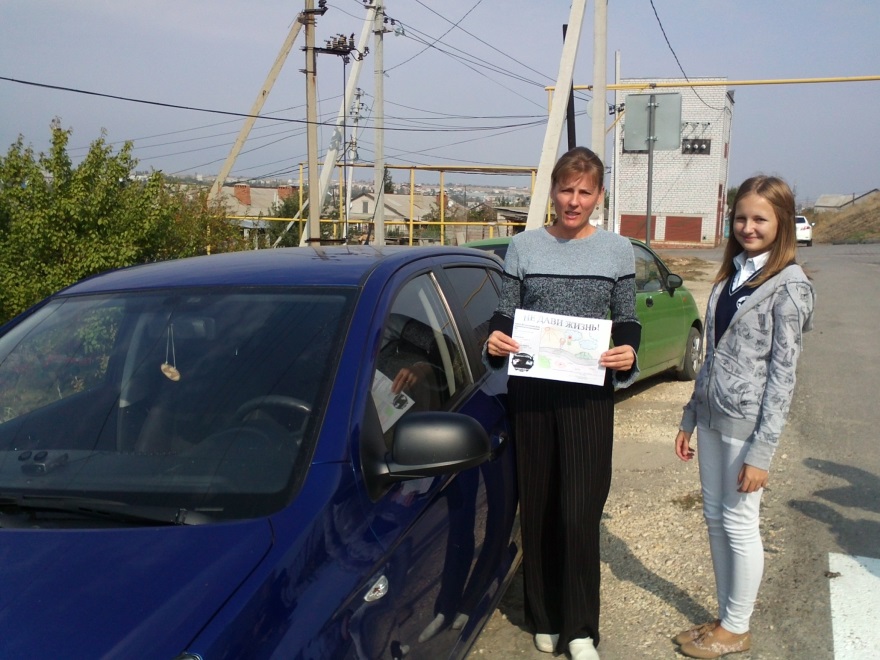 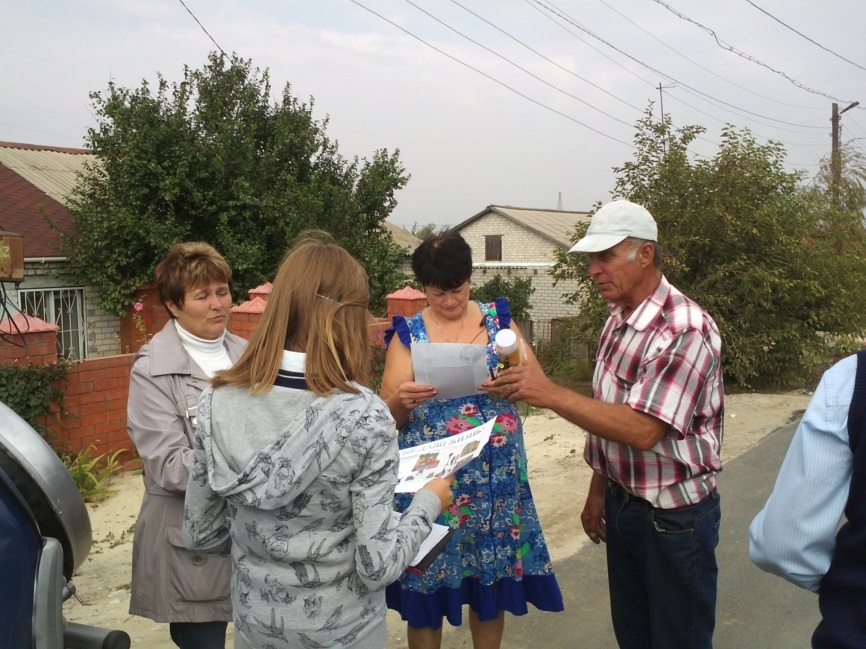 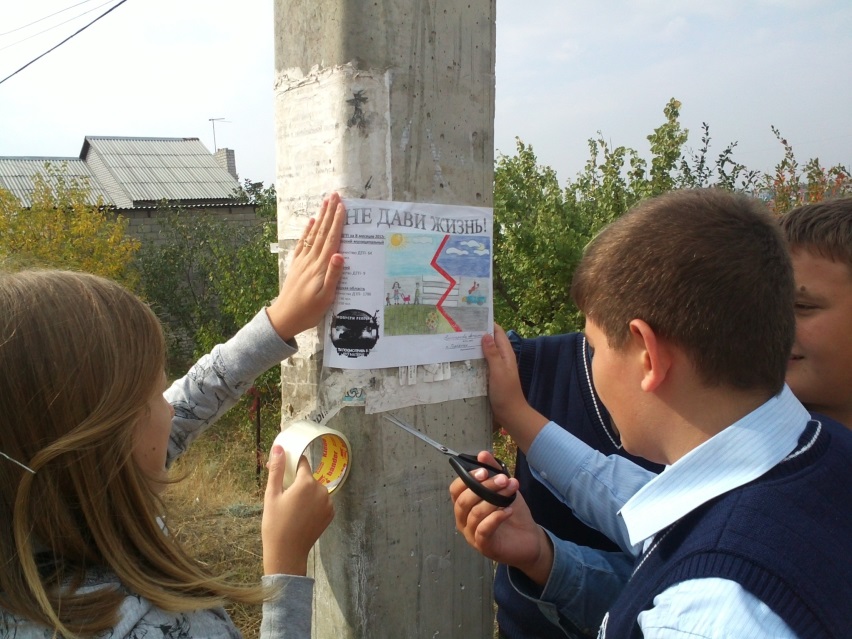 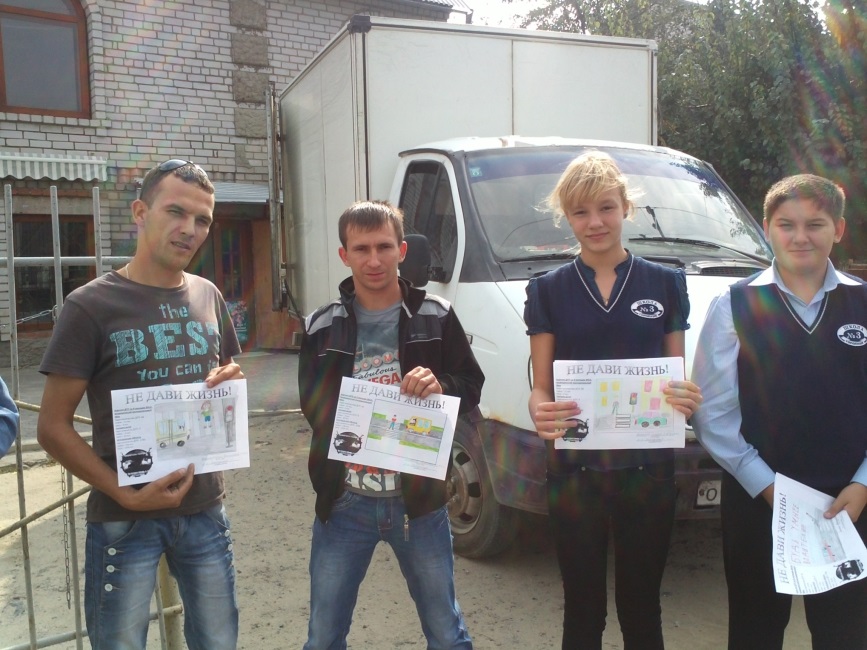 Выступление агитбригады «ООН» в начальной школе
Праздник «Посвящение в пешеходы»
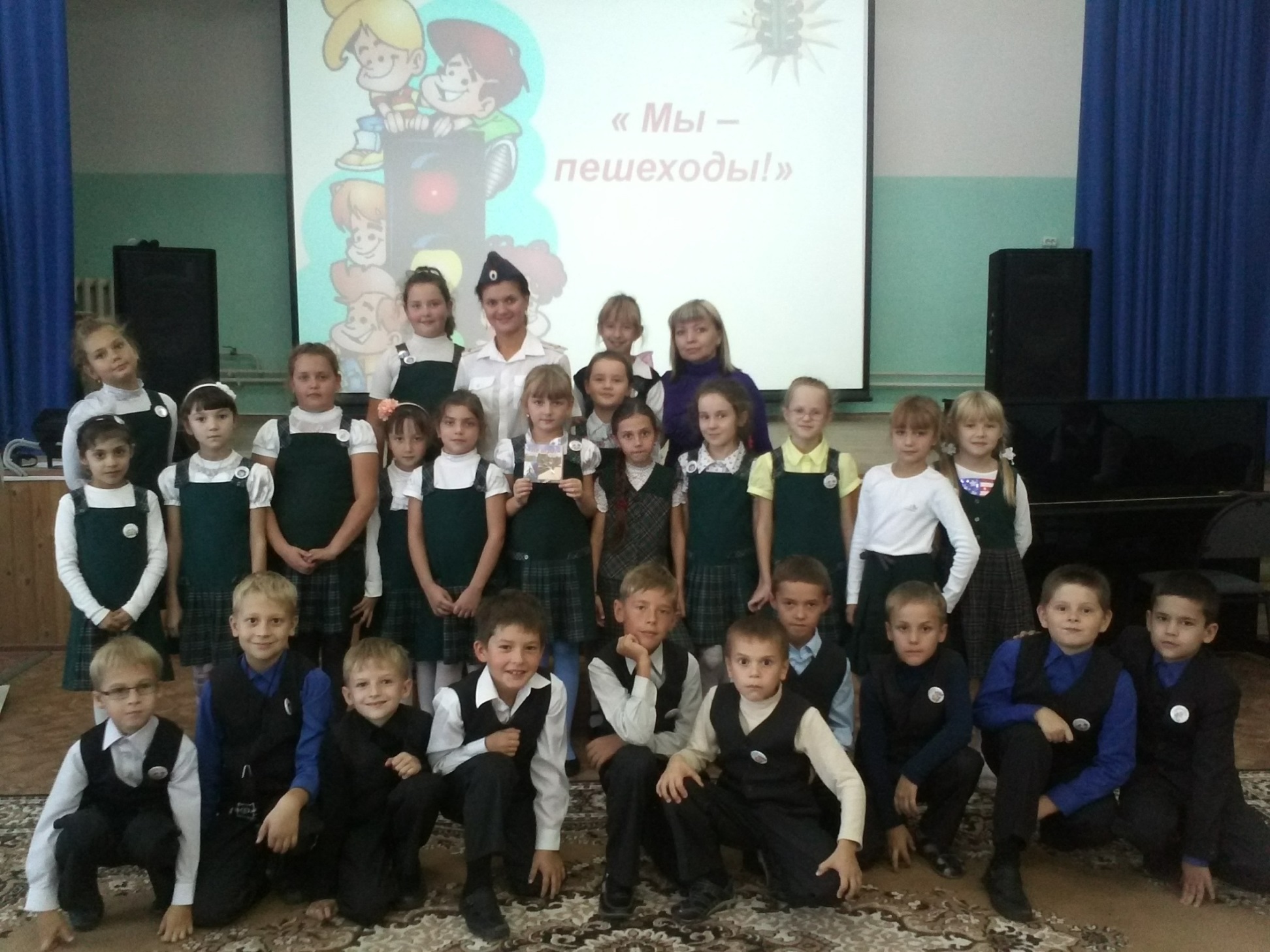 Выступление инспектора ОГИБДД по Городищенскому району 
капитана полиции Шевцовой В.А.
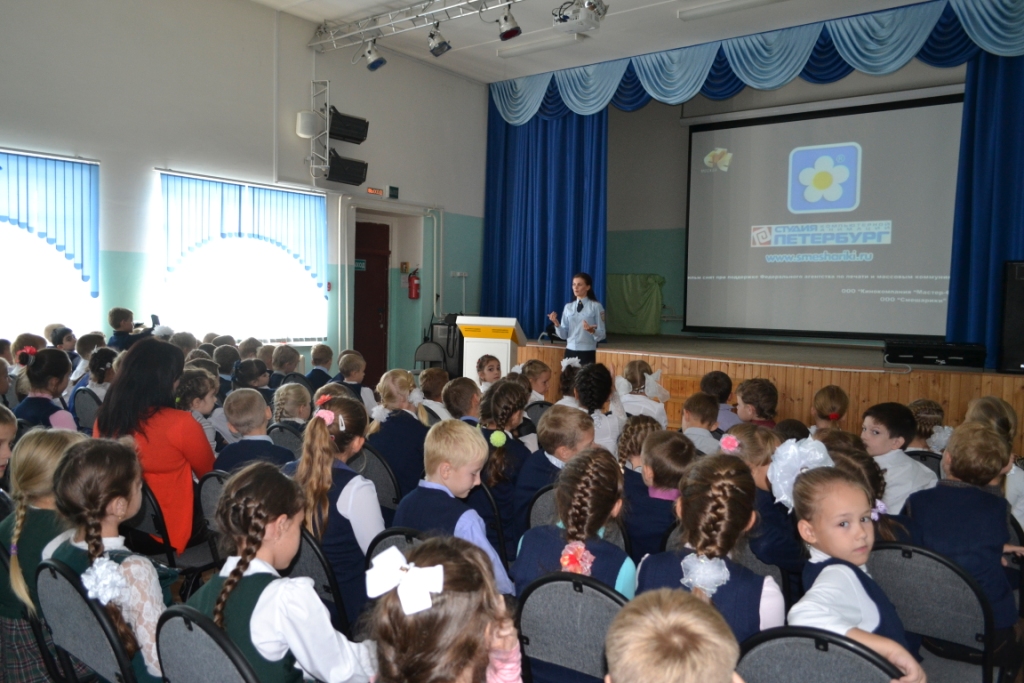 Выступление инспектора ОГИБДД по Городищенскому району 
капитана полиции Шевцовой В.А.
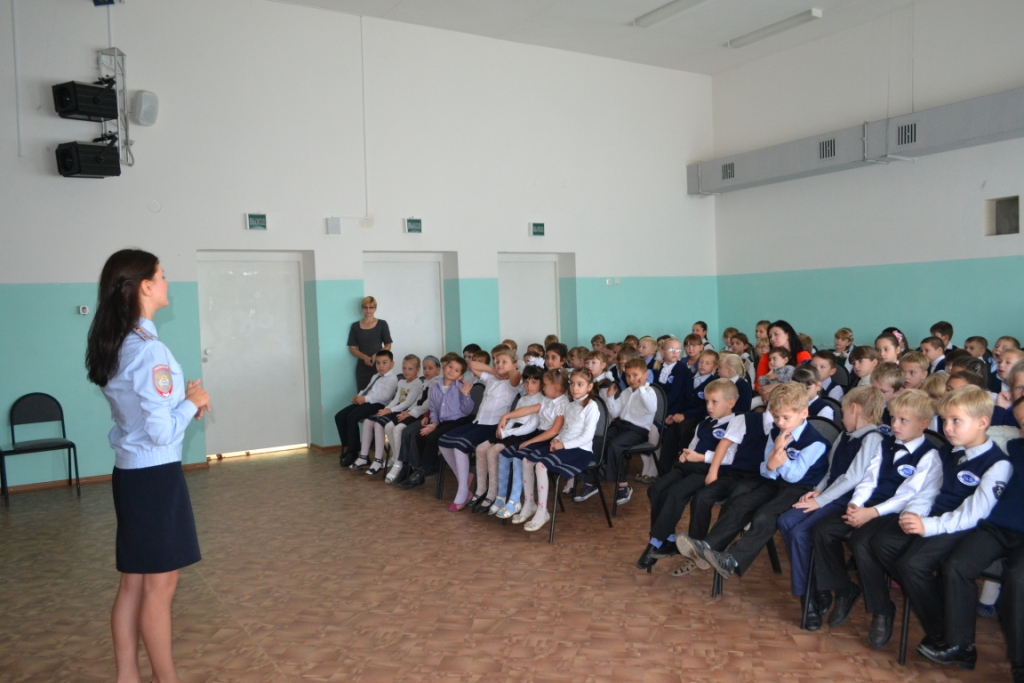 Выступление инспектора ОГИБДД по Городищенскому району 
капитана полиции Шевцовой В.А.
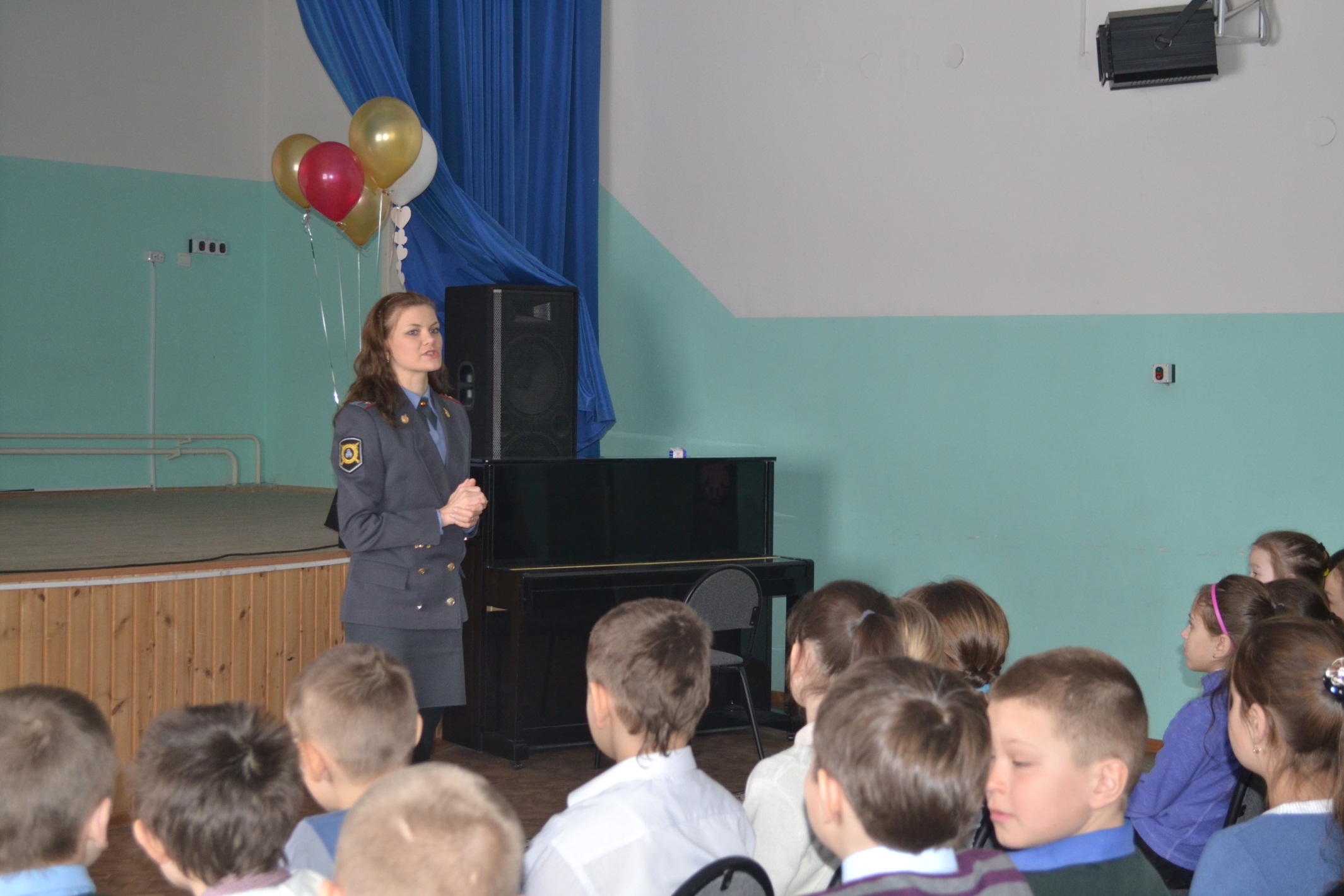 Выступление инспектора ОГИБДД по Городищенскому району 
капитана полиции Шевцовой В.А.
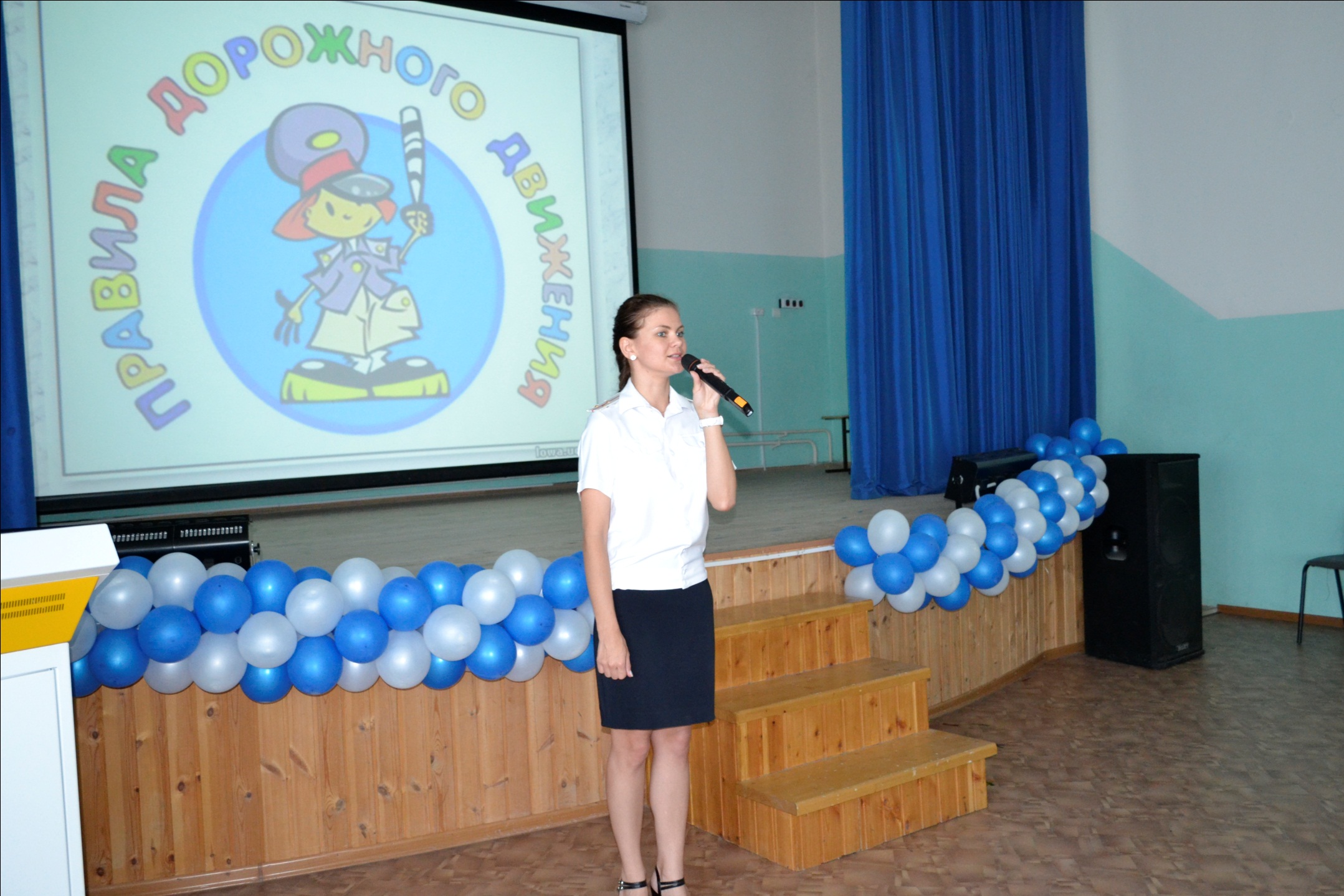 Путь открыт!
Практические занятия
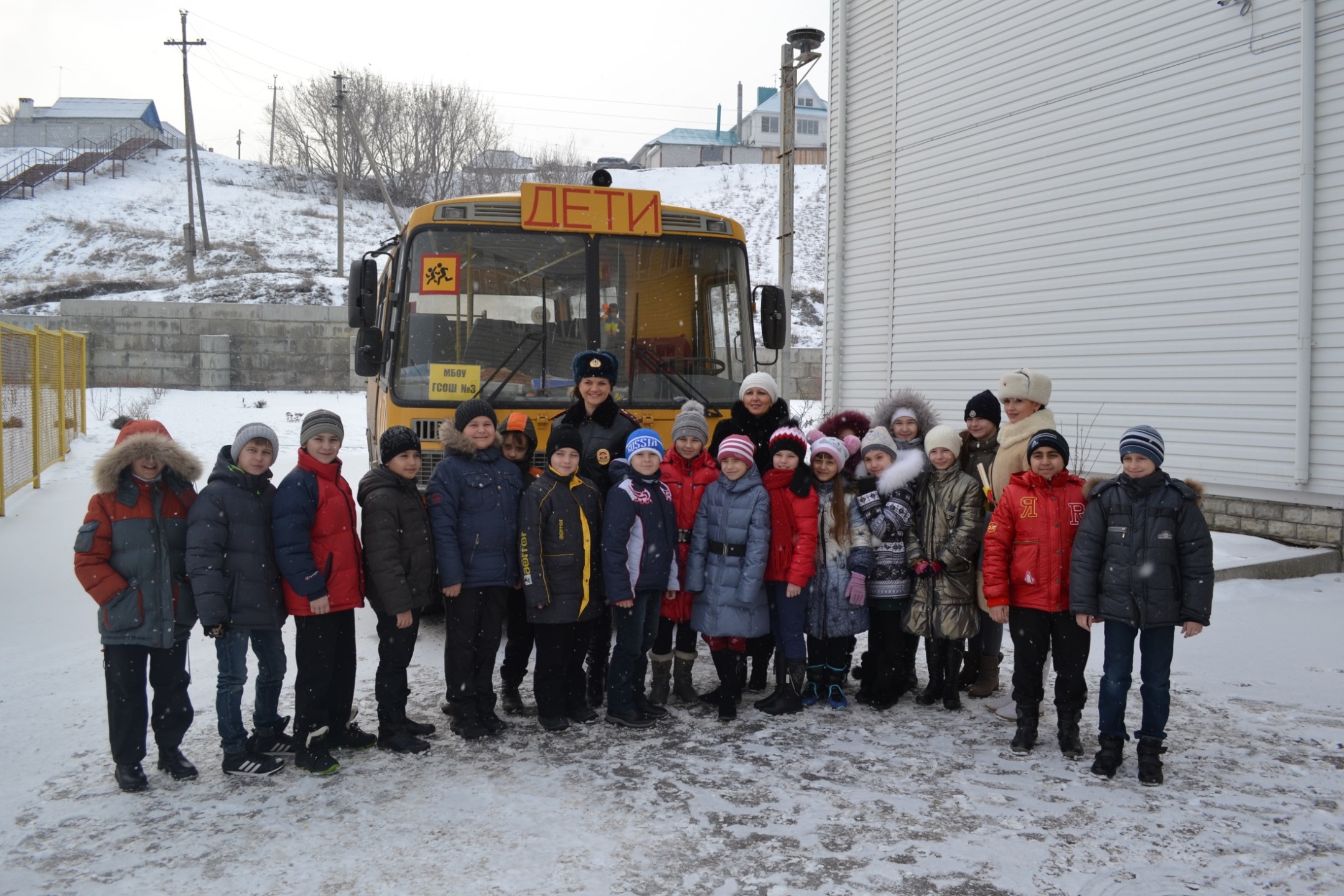 Акция «Спасите Детские Жизни»
Акция «Засветись!»
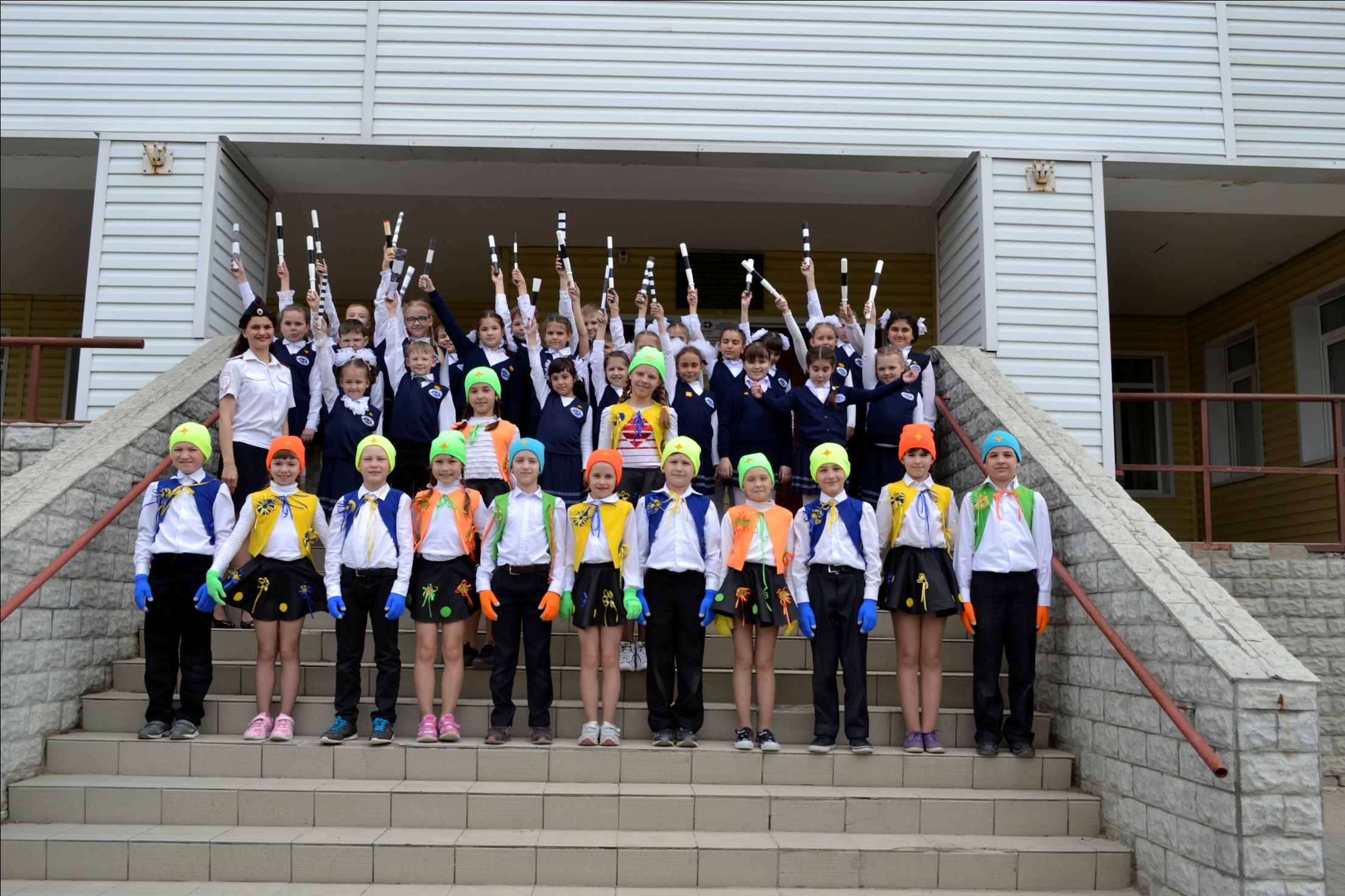 Акция в летнем пришкольном лагере «Модная безопасность»
Праздник «Посвящение в пешеходы»
Посещение театра Дядюшки Улитки
 «Я соблюдаю правила, я выбираю жизнь!»
Беседа отряда ЮИД «Виражи» 
«Улица – зона особого внимания»
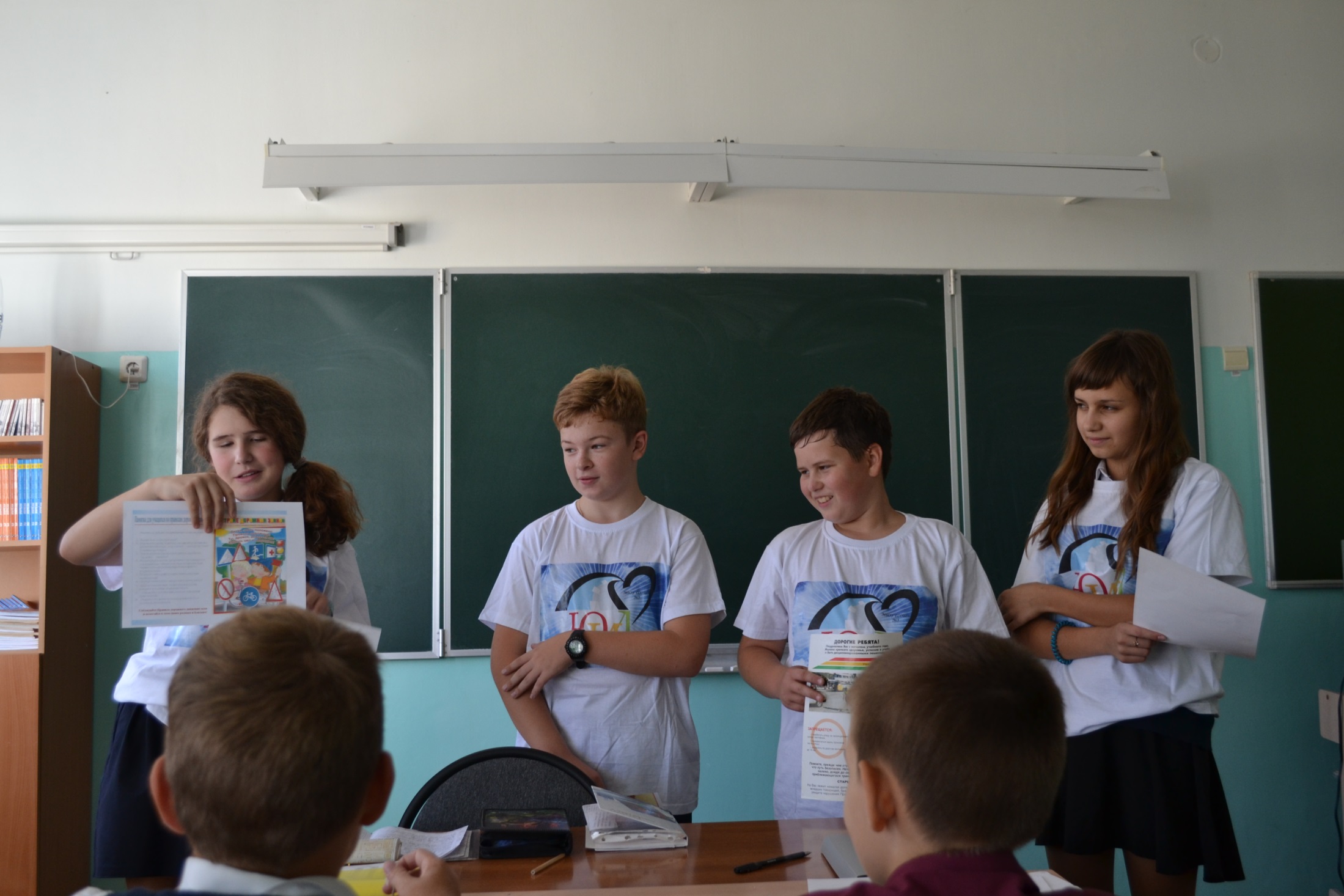 Практическое занятие отряда ЮИД «Виражи» с обучающимися по правилам  поведения на дороге